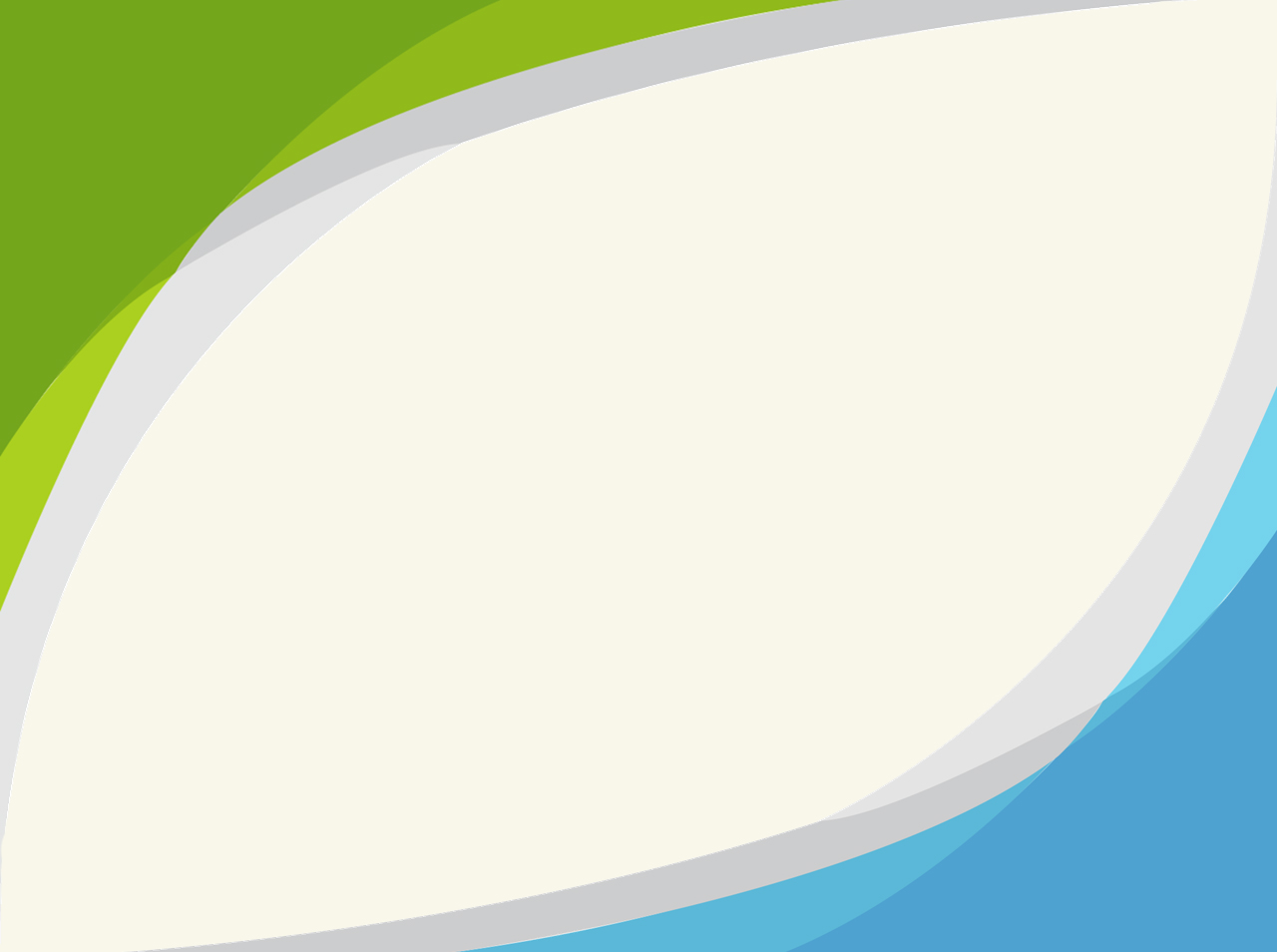 자료는
재활용 의무시설 지도점검 결과
곡성군에서는 해당되지 않는 목록임을 알려드립니다.
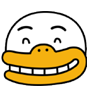 즐거운 하루 되세요
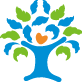 곡성군 환경과